Оценка системы внутреннего контроля -Практика Службы внутреннего аудита Европейской комиссии
Мирко Барберо Европейская комиссия, IAS.C1
Рамочная система внутреннего контроля (СВК) в Европейской комиссии (ЕК)
Основана на признанной на международном уровне интегрированной модели внутреннего контроля, разработанной Комитетом организаций-спонсоров комиссии Тредвея (COSO).
Система изначально была адаптирована с учетом специфики ЕК, уровня зрелости организации, особенностей культуры и фокуса контроля. 
СВК постепенно развивалась по мере формирования зрелости организации - от системы, основанной на соблюдении детальных базовых требований к системе, основанной на принципах.
Система контроля, основанная на принципах,
позволяет обеспечить гибкость для адаптации модели с учетом характеристик каждой службы и конкретных обстоятельств …
… и при этом обеспечивает сильный внутренний контроль с последовательной оценкой в масштабах всей Комиссии.
В настоящее время система внутреннего контроля в ЕК полностью соответствует модели COSO.
[Speaker Notes: In assessign the control environment, auditors should be aware of the context and the evolution of the framework]
Эволюция системы внутреннего контроля в ЕК
Представлена PEMPAL в Брюсселе в 2017 г.
2007 г. 
16 стандартов внутреннего контроля 
(«СВК для эффективного управления») 
61 базовое требование
2000 г.
24 стандарта внутреннего контроля
2014 г.
Пересмотр 16 стандартов ВК 
«Упрощенные и сокращенные требования к внутреннему контролю»
(35 базовых требований)
Апрель 2017 г.:
 Принятие новых принципов ВК (17)
Базовые требования исключены
Внедрение продолжается в 2018 году
2002 г.
24 стандарта ВК, дополненных базовыми требованиями
2000-2001 гг.
Создание функциональных возможностей по внутреннему аудиту в каждой генеральной дирекции
Создание Службы внутреннего аудита
2013 г.
Пересмотр модели COSO
2015 г.
 Реорганизация СВА (функции по ВА в каждой генеральной дирекции упразднены)
3
Действующая модель внутреннего контроля в ЕК: элементы внедрения и оценки
Принципы с характеристиками 
Руководство по внедрению системы внутреннего контроля 
Пошаговое руководство для проведения службами самостоятельной оценки с определением обязанностей по внедрению системы внутреннего контроля
Обязательные нормативные документы
Существующие регламенты, правила, решения, стратегии, установленные процедуры и процессы, уставы, рабочие механизмы, положения о реализации, практические рекомендации и методические инструкции, относящиеся к каждому принципу внутреннего контроля
Перечень (необязательных) показателей
Индикаторы предлагаются в зависимости от конкретных обстоятельств, или же каждой службе/ департаменту рекомендуется определить другие возможные показатели
Формы для ежегодной самостоятельной оценки
Внедрение в полном объеме: 2018 отчетный год
[Speaker Notes: See background slides for the list of characteristics]
Принципы контрольной среды в рамках системы внутреннего контроля ЕК:
1. Комиссия демонстрирует приверженность добросовестности и этическим ценностям.
2. Коллегия комиссаров демонстрирует независимость от руководства организаций и осуществляет контроль над разработкой и осуществлением внутреннего контроля.
3. Руководство организации устанавливает (под контролем со стороны политического уровня) структуры, линии подотчетности, а также соответствующие полномочия и сферы ответственности в ходе достижения поставленных целей. 
4. Комиссия демонстрирует приверженность привлечению, развитию и удержанию компетентных лиц в соответствии с поставленными целями.
5. Комиссия  возлагает на соответствующих лиц ответственность за выполнение обязанностей по внутреннему контролю в ходе достижения поставленных целей.
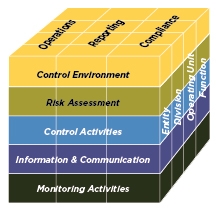 Модель COSO в форме куба (издание 2013 г.)
5
[Speaker Notes: Introduce but concentrate on coso erm

The implementation of the strategy and objectives
The organization of operational activities (and consequently the way to identify and evaluate risks)
The conception and functioning of control activities
The circulation of information and the Information System implementation

Should be risk management, not assessment

Detail on next few slides]
Практика Службы внутреннего аудита (СВА) по оценке контрольной среды: обзор
Специальный аудит: аудит соблюдения деловой этики, системы управления, кадровый аудит
Кроме того, при проведении обычного (стандартного) аудита: 
Выбор модели внутреннего контроля в качестве рамочной основы для проведения аудита.
Обязательные нормативные документы используются в качестве критериев для установления фактов.
Оценка рисков, связанных с контрольной средой (например, в отношении конфликта интересов, делегирования полномочий, психологического настроя руководства).
Рассмотрение результатов самостоятельной оценки системы внутреннего контроля.
Действующая рабочая группа СВА, занимающаяся пересмотром методологии СВА после обновления модели внутреннего контроля
[Speaker Notes: The IAS practices were developed with the previous version of the ICF, since the current one has been approved in 2017 and is being implemented (2018).]
Практика СВА по оценке контрольной среды: пример 1
Аудит соблюдения деловой этики:
Использование опросов для оценки персоналом психологического настроя руководства, а также выяснения осведомленности персонала о правилах и стандартах деловой этики.
Проверка использования деклараций об отсутствии конфликта интересов (внешние виды деятельности, трудовая деятельность супругов и т.д.).
Рассмотрение результатов обучения вопросам деловой этики: периодичность, участие персонала, содержание.
Рассмотрение случаев сообщений о неправомерных действиях.
[Speaker Notes: The IAS practices were developed with the previous version of the ICF, since the current one has been approved in 2017 and is being implemented (2018).]
Практика СВА по оценке контрольной среды: пример 2
Аудит системы управления:
Использование международных механизмов управления в качестве эталона.
Рассмотрение внутренних механизмов письменного взаимодействия между службами, определения функций и обязанностей (включая определение предназначения подразделения, должностные регламенты), процессов принятия решений/проведения совещаний руководства, порядка отчетности об осуществлении контроля/ подотчетности.
[Speaker Notes: The IAS practices were developed with the previous version of the ICF, since the current one has been approved in 2017 and is being implemented (2018).]
Практика СВА по оценке контрольной среды: пример 3
Кадровый аудит:
Рассмотрение кадровой стратегии и планирования. 
Рассмотрение потребностей в обучении, предлагаемых видов обучения и его эффективности.
Рассмотрение аспектов мобильности кадров и механизмов обеспечения непрерывности деятельности.
Рассмотрение целей деятельности служащих и результатов оценки качества их работы.
[Speaker Notes: The IAS practices were developed with the previous version of the ICF, since the current one has been approved in 2017 and is being implemented (2018).]
Практика СВА по оценке контрольной среды: примеры 4
Аспекты оценки контрольной среды при проведении обычного аудита
Принцип 1: 
Рассмотрение результатов опроса мнений персонала (где это применимо) для оценки адекватности психологического настроя руководства. 
Проверка соблюдение норм Кодекса добросовестного административного поведения (например, на предмет задержек в ответах на запросы граждан). 
Рассмотрение деклараций об отсутствии конфликта интересов.

Принцип 2: 
Рассмотрение ежегодных деклараций, подтверждающих качество процессов, и отчетов, представляемых комиссару (на предмет достоверности представления и полноты представленной информации). 
Рассмотрение протоколов заседаний управляющих комитетов. 
Рассмотрение отчетности об исключительных ситуациях и внешних жалобах (для выяснения того, были ли приняты адекватные меры руководством).
[Speaker Notes: The IAS practices were developed with the previous version of the ICF, since the current one has been approved in 2017 and is being implemented (2018).]
Практика СВА по оценке контрольной среды: примеры 5
Аспекты оценки контрольной среды при проведении обычного аудита
Принцип 3: 
Рассмотрение организационной схемы (утвержденной, актуальной, охватывающей весь персонал), определения предназначения и должностных инструкций (соответствие установленных функций и обязанностей поставленным целям и выполняемой работе). 
Тестирование финансовых контуров (разделение обязанностей, полномочия на подписание документов). 
Анализ задержек в процессах одобрения (для определения результативности контроля).

Принцип 4: 
Рассмотрение актуальности и периодичности проводимого обучения, уровня участия в нем и удовлетворенности обученных работников.  
Проверка механизмов обеспечения непрерывности деятельности.

Принцип 5: 
Рассмотрение результатов реализации планов действий по устранению недостатков/улучшению работы. 
Выявление возможностей для повышения эффективности работы персонала.
[Speaker Notes: The IAS practices were developed with the previous version of the ICF, since the current one has been approved in 2017 and is being implemented (2018).]
Проблемы
Внедрение принципов, адаптированных с учетом специфики каждой организации, требует хорошего знания аудиторами конкретных реалий в каждой организации => в Службе внутреннего аудита выделены менеджеры по работе с клиентами для каждой генеральной дирекции/службы.
Оценка, основанная на принципах, требует от аудиторов формирования зрелых суждений и обоснованных аргументов, подкрепленных доказательствами.
Прошу задавать вопросы
Благодарю за
внимание!
13